Review for Exam 3
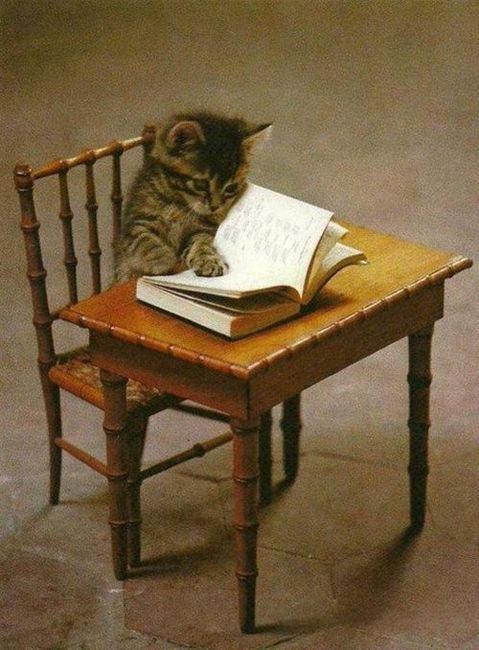 Exam 3
50 questions 
1 hour and 20 minutes to complete exam 
Multiple choice
Lecture slides and notes
What material to study?
Follow the study points posted on UBLearns
Lecture Material 
Textbook chapters if you have any question on the lecture material
Your own notes
Study Tips
Go through the study points and lecture slides 
Read the chapters actively if you do not fully understand the lecture slides or notes
Find a study buddy 
Use flash cards 
Email me if you still have questions
Test strategies
Usually 1 or 2 answers that are totally incorrect, and then 1 that might sound like it is correct but is not. Studying thoroughly allows you to distinguish between the answer that looks correct and the answer that is correct. 
Because of the above – TAKE YOUR TIME! 
Don’t rush through it, because you may get tripped up by those answers that look correct but are not. 
ALWAYS put an answer. 25% chance you will get it right by guessing.
In-class activity
Imagine you are the professor, post a multiple choice question. 
This trains you to anticipate the types of questions, so you can focus on what to study 
Gets you into that type of thinking
The Eukarya
Eukaryotes
Ediacaran fauna
Faint Young Sun Paradox
The trend of solar luminosity
Reason the Sun has become brighter
The meaning of faint young sun paradox
Solution of faint young sun paradox
The control of global temperatures via the silicate weathering
Recent and ancient glacial climate indictors
Tills
Striations
Dropstones
Tillites
Long-term glacial record
Major glaciations
Reason for the 1st Huronian glaciation 2.4 billion years ago
2nd “Snowball Earth” glaciation 700 million years ago
Survival of photosynthetic life during the “Snowball Earth” glaciation
Reason for the 4th glaciation
Climate and oxygen isotopes
Cause and evidence for the 5th glaciation during Cenozoic Era (the last 50 million years)
Pleistocene glaciations (Cenozoic Era)
Glaciers in the Antarctic during the Cenozoic Era
Glaciers in Greenland during the Cenozoic Era
Glacial cycles
Glacial-interglacial cycles during the 2.6 million years of the Pleistocene Glaciation
Timing of the most severe glacial events
The place where oxygen isotope matches the insolation variations
The role of ocean in the glacial cycles
Rates of warming and cooling during glacial cycles
Temperatures in interglacial and glacial events
atmospheric concentration of carbon dioxide (CO2) and methane (CH4) over the last few glacial cycles
Productivity of ocean plankton
Dansgaard-Oeschger cycles
A 1300 year-long Younger Dryas period began 12900 years ago
The Holocene interglacial
Patterns of the northern hemisphere summer insolation, atmospheric concentration of carbon dioxide, and peak temperature in Holocene
Inputs to GCMs to explore changes in climatic conditions over the last 18,000 years (which includes the Holocene)
African Sahara 9000 years ago
Lake levels across the western USA 12000 years ago
Extinctions of megafauna in North and South America
Recent warming
Glaciers in the Little Ice Age
Annual resolution records of temperature
Developing a statistical relationship between the instrumental records and the indirect records
Global average rate of warming
The method of calculating global average from instrumental records
Satellite records of global temperature
Reason of no trend in global average mean temperature during 1945-1975
Reason of slowdown in atmospheric warming since 2000 CE
El Niño (associated with southern Pacific Ocean) and its cause
Course evaluation
Time
21 Apr 2023 – 7 May 2023
If 80% of class fill them in, all of you get extra credit.
Good luck with your exam!